Velkomen til dåpsfest !
En gang før du selv kan minnes, ble du møtt av gledens bud: At du alltid kan få leve som et elsket barn hos Gud. Han som dengang tok imot deg og som kjenner dine savn, gav deg del i alt han eier da du døptes i hans navn. Du fikk korsets tegn som merke før du noen ting forstod. Du ble lagt i Herrens hender, du fikk trygghet, håp og tro. 

Han som møtte deg i dåpen, kaller deg på nytt til seg. I sin kjærlighet og nåde vil din Gud velsigne deg. Nr 647 i Norsk salmebok
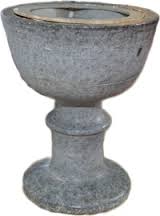 Kven: Ingen og alle 
Stad: Hornindal kyrkje.Tid: Etter skulen onsdag.